ARTE GRIEGO
ARQUITECTURA
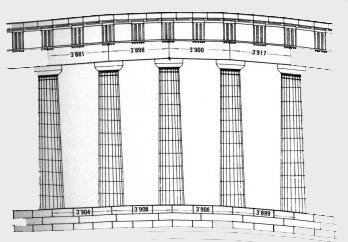 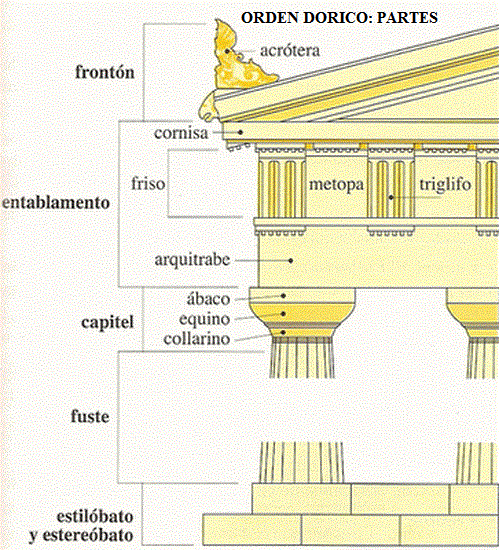 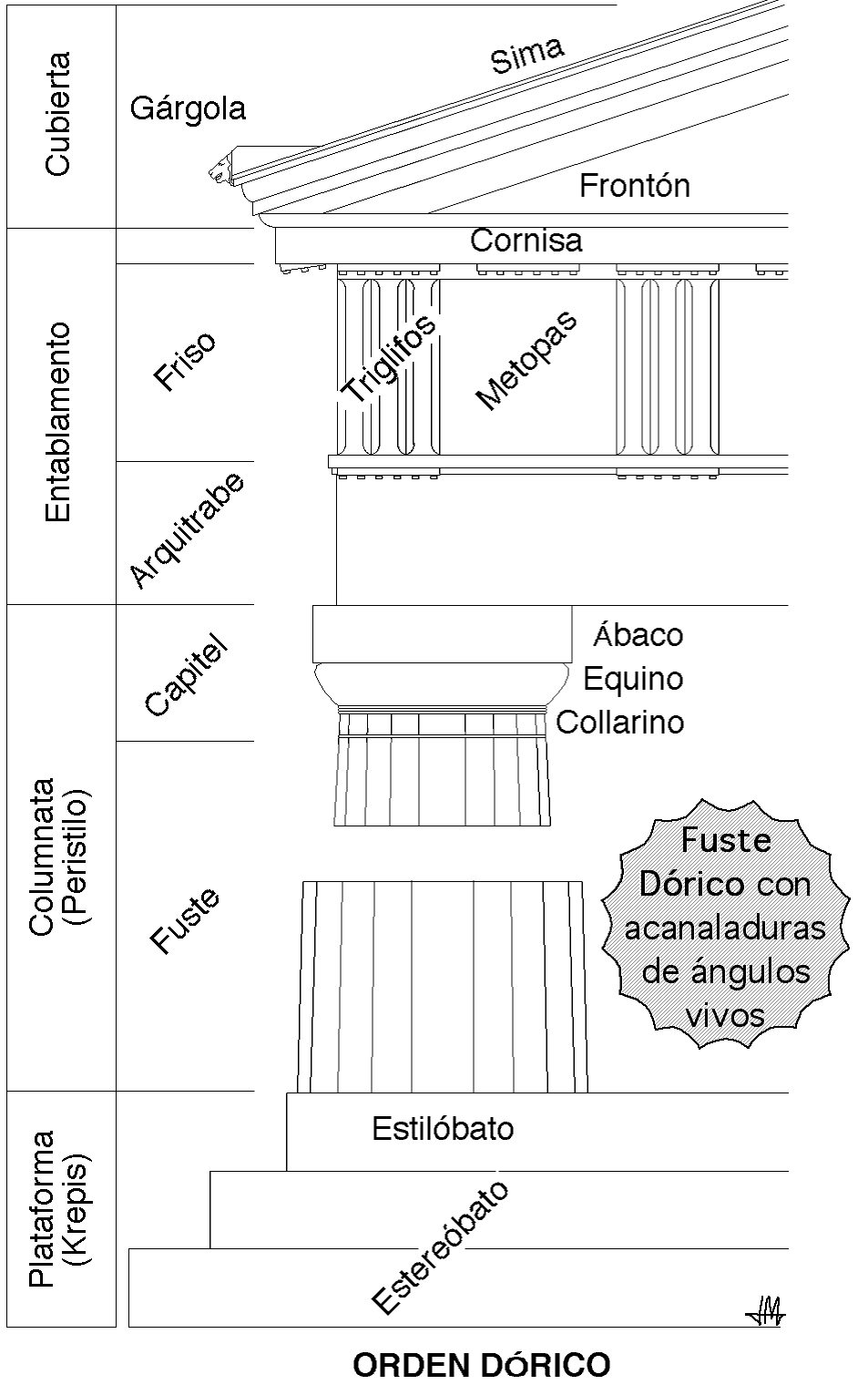 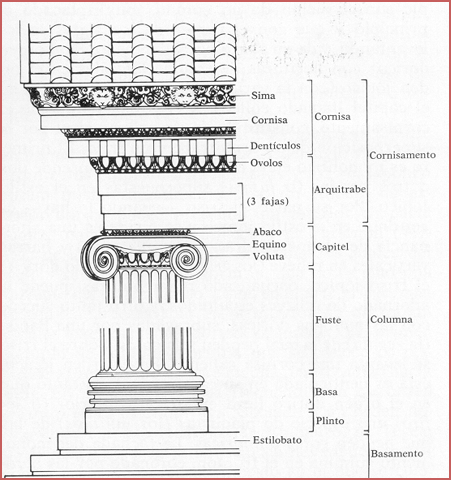 ORDEN JÓNICO
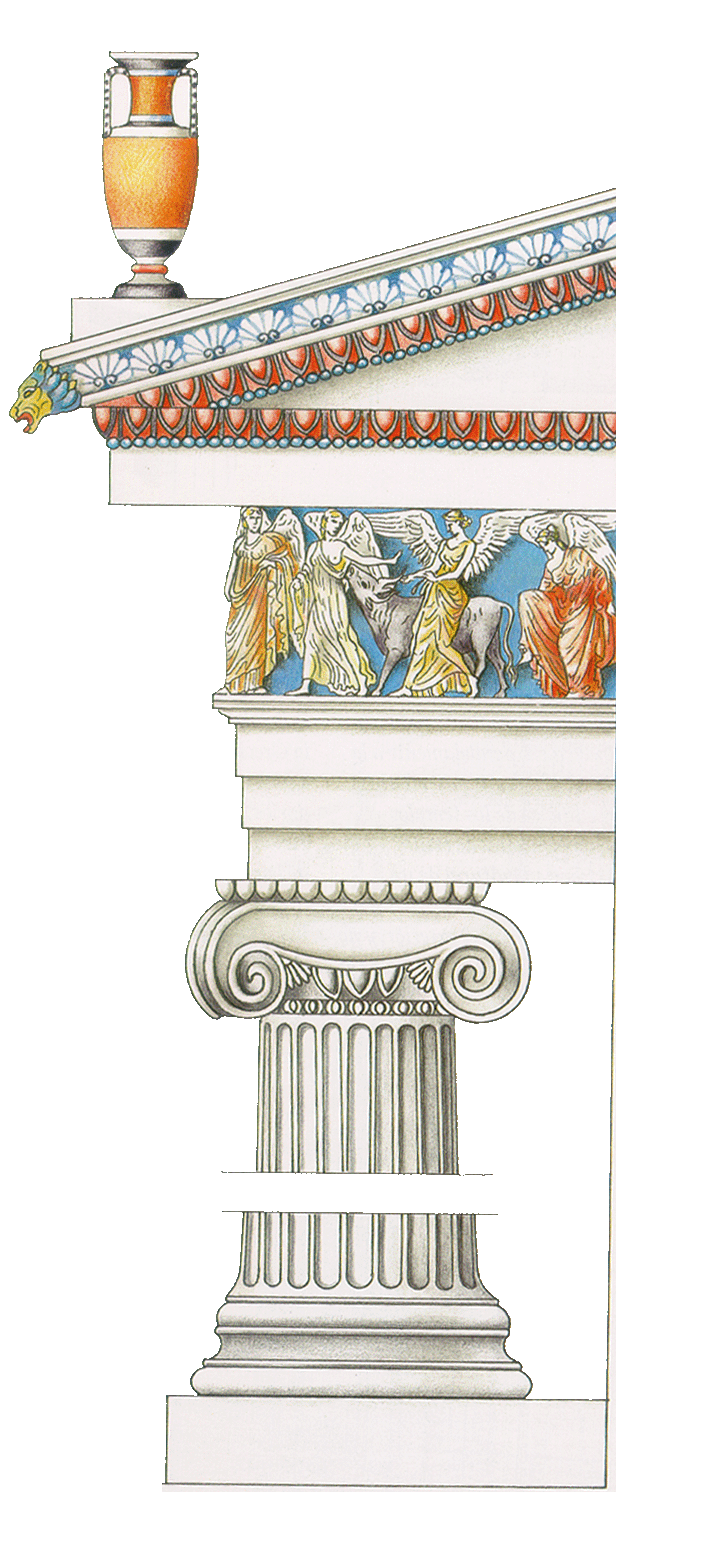 ORDEN JÓNICO
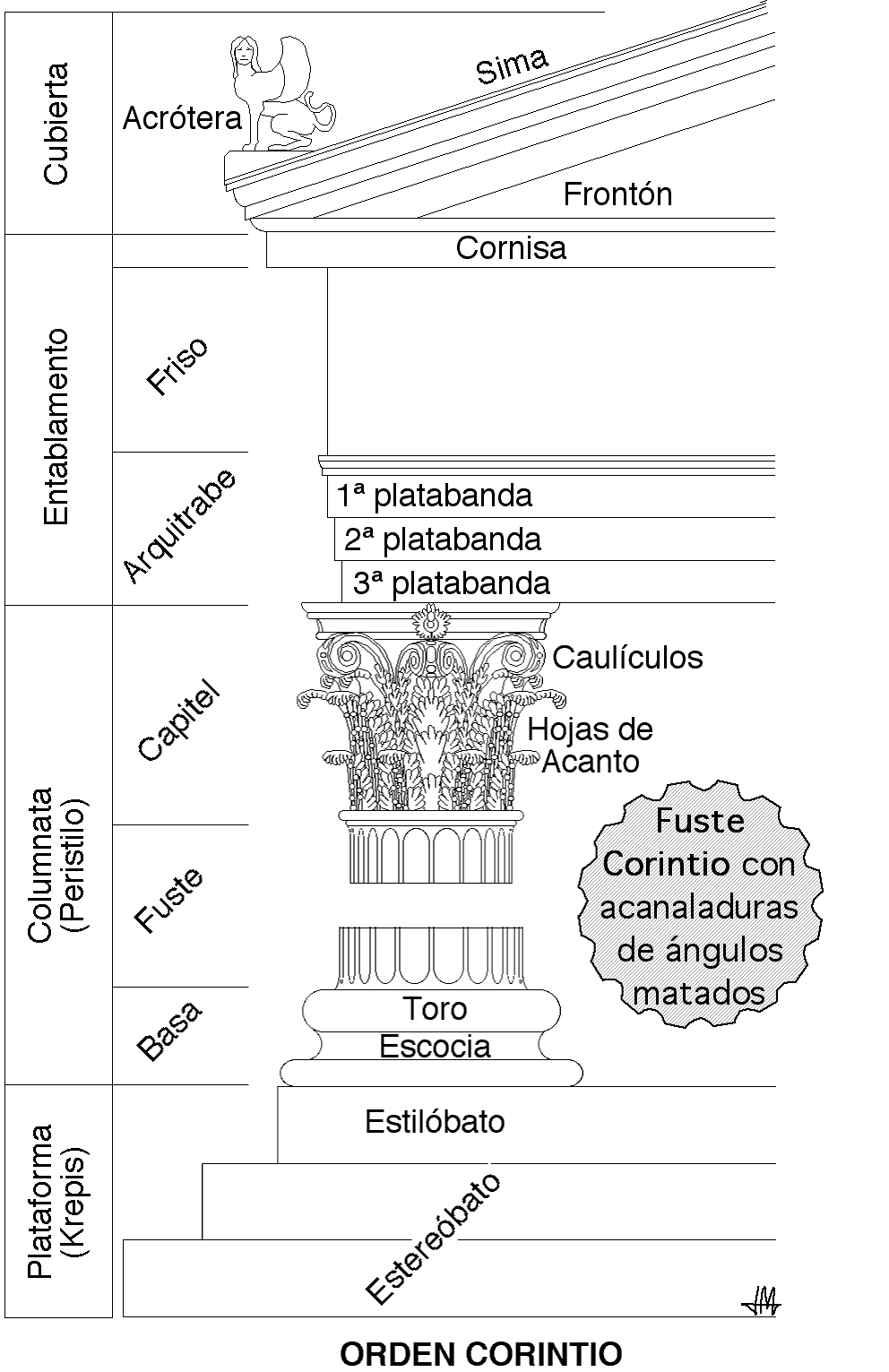 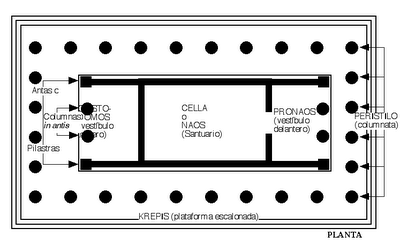 Planta de un templo
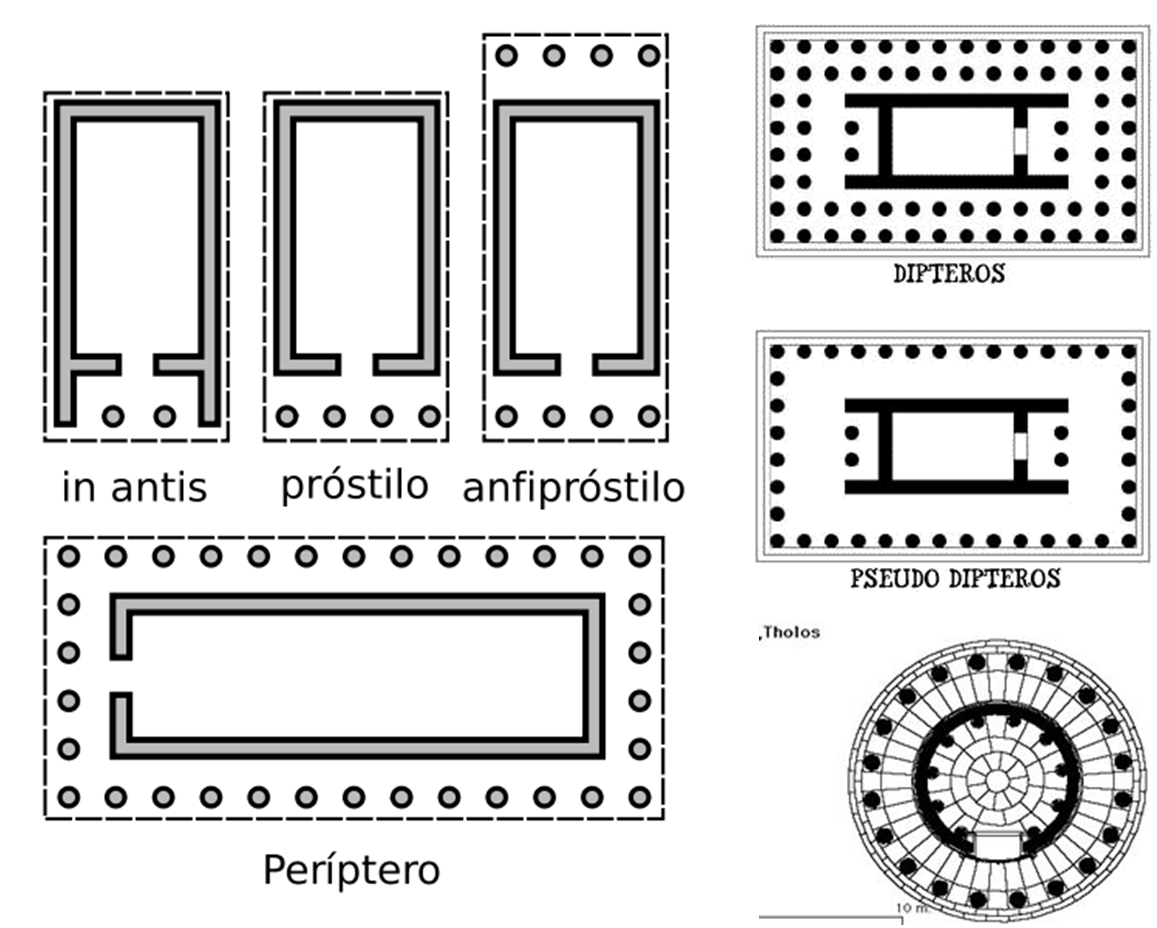 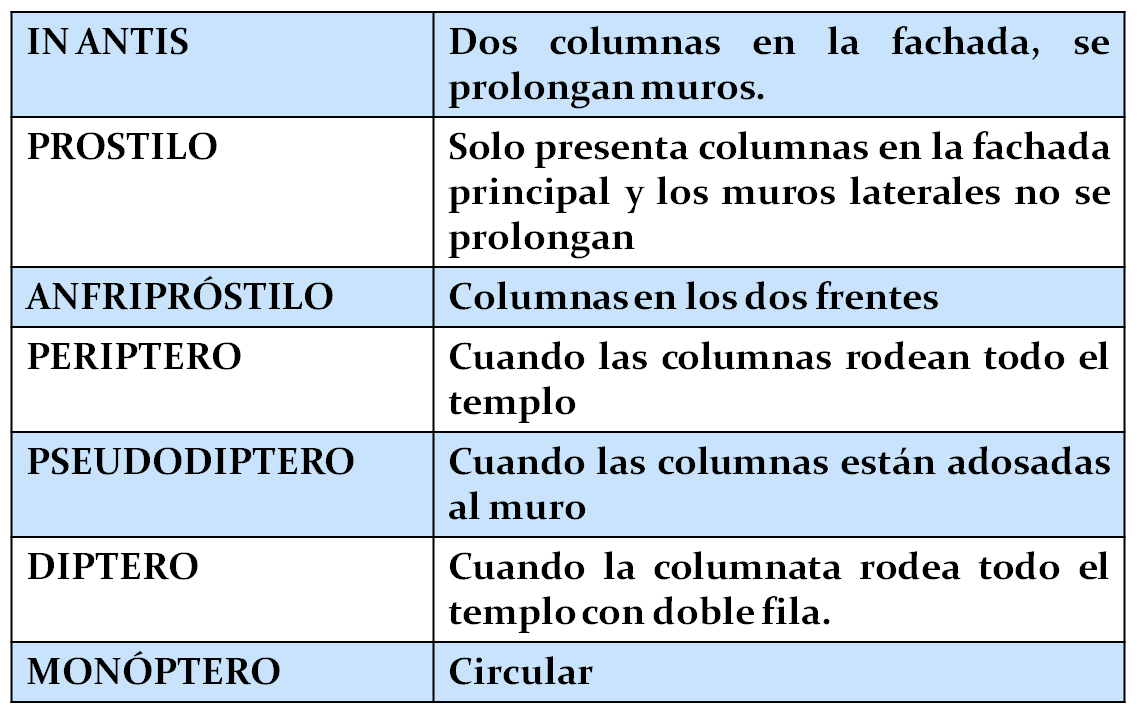 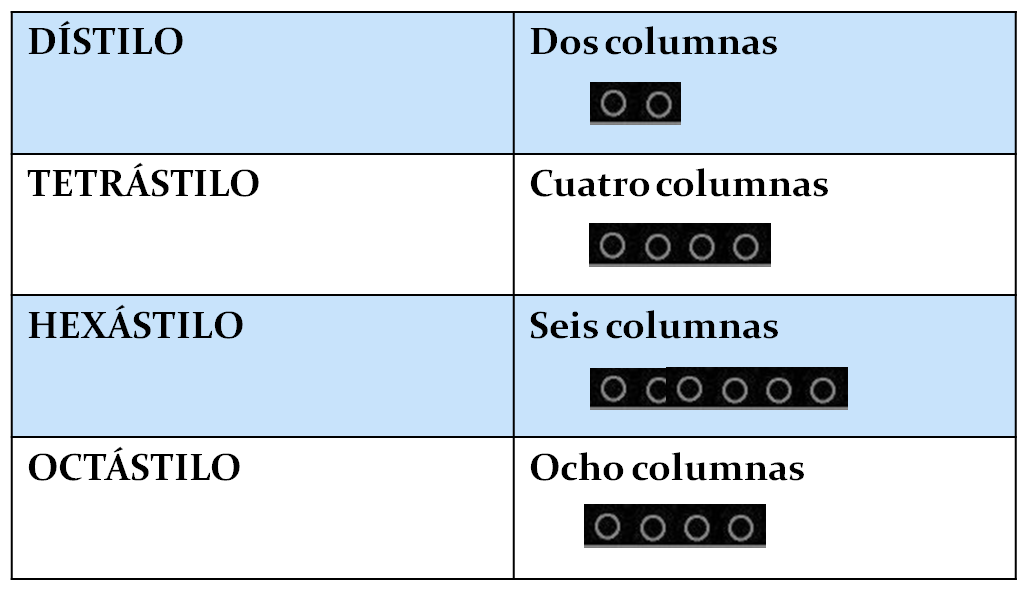 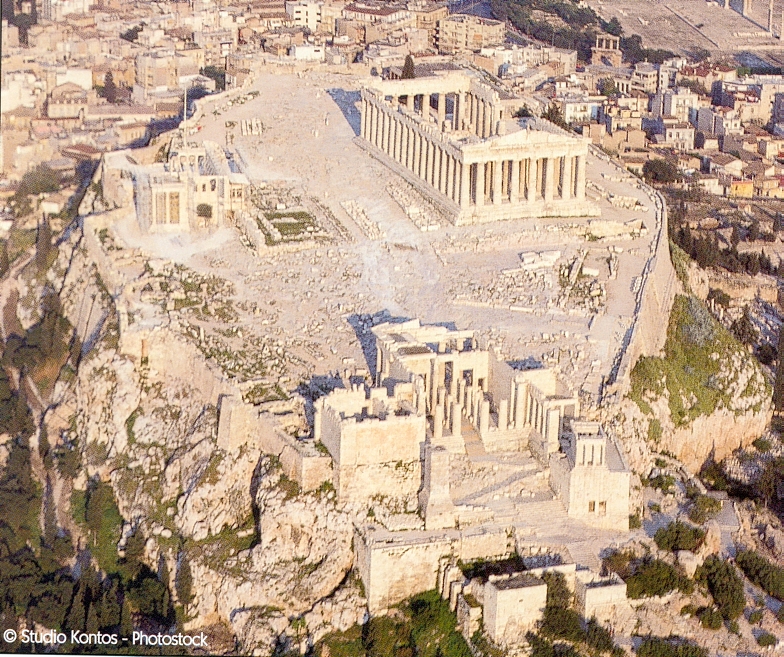 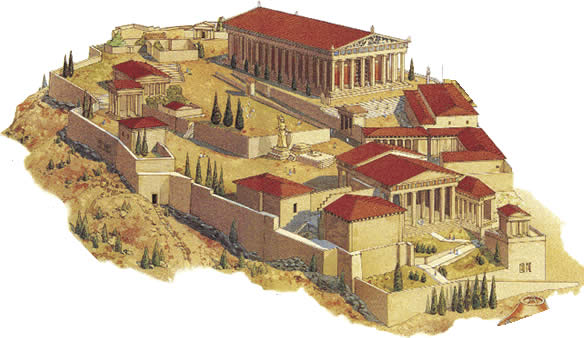 Reconstrucción acrópolis de Atenas
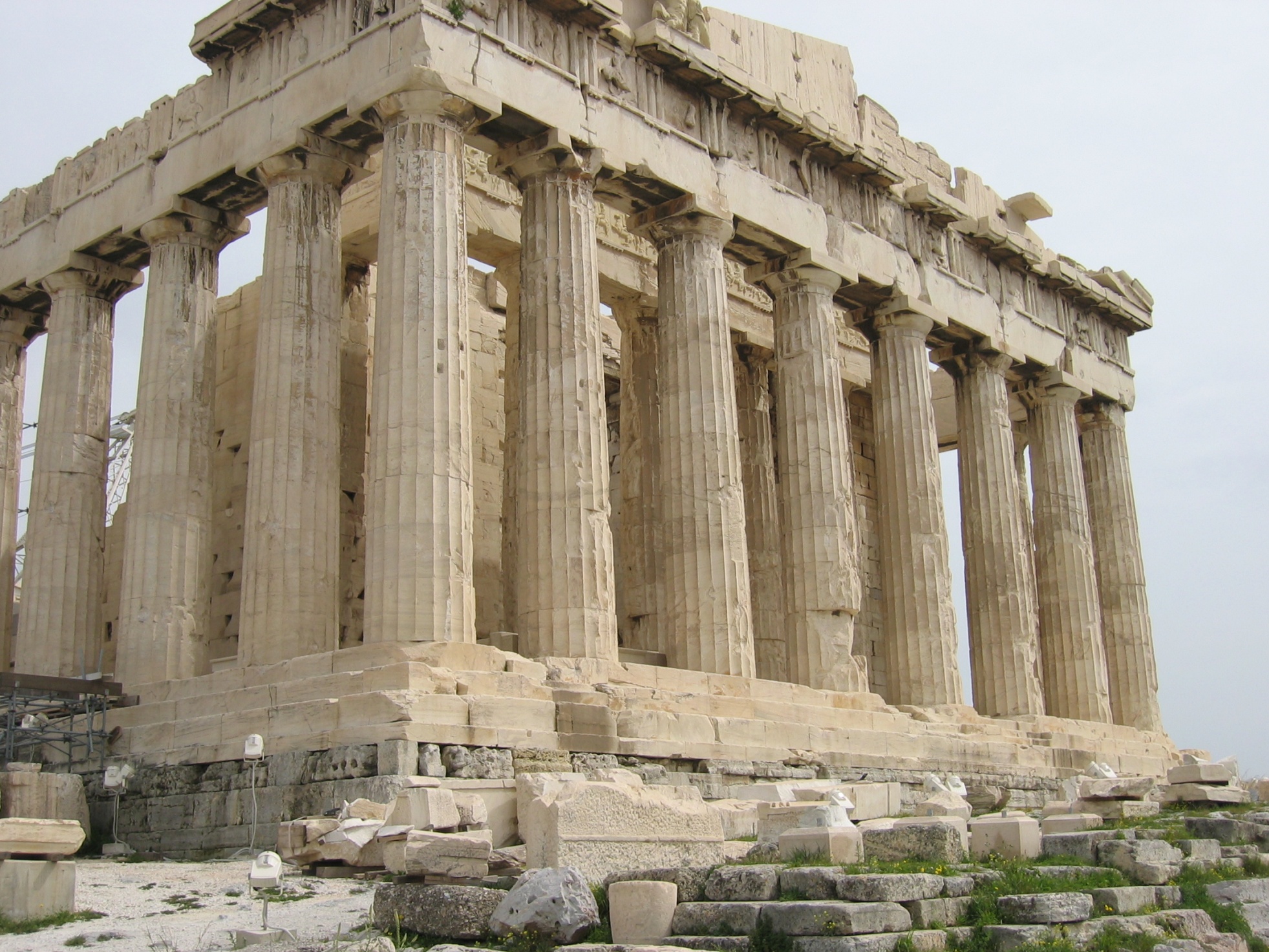 Partenón. Atenas
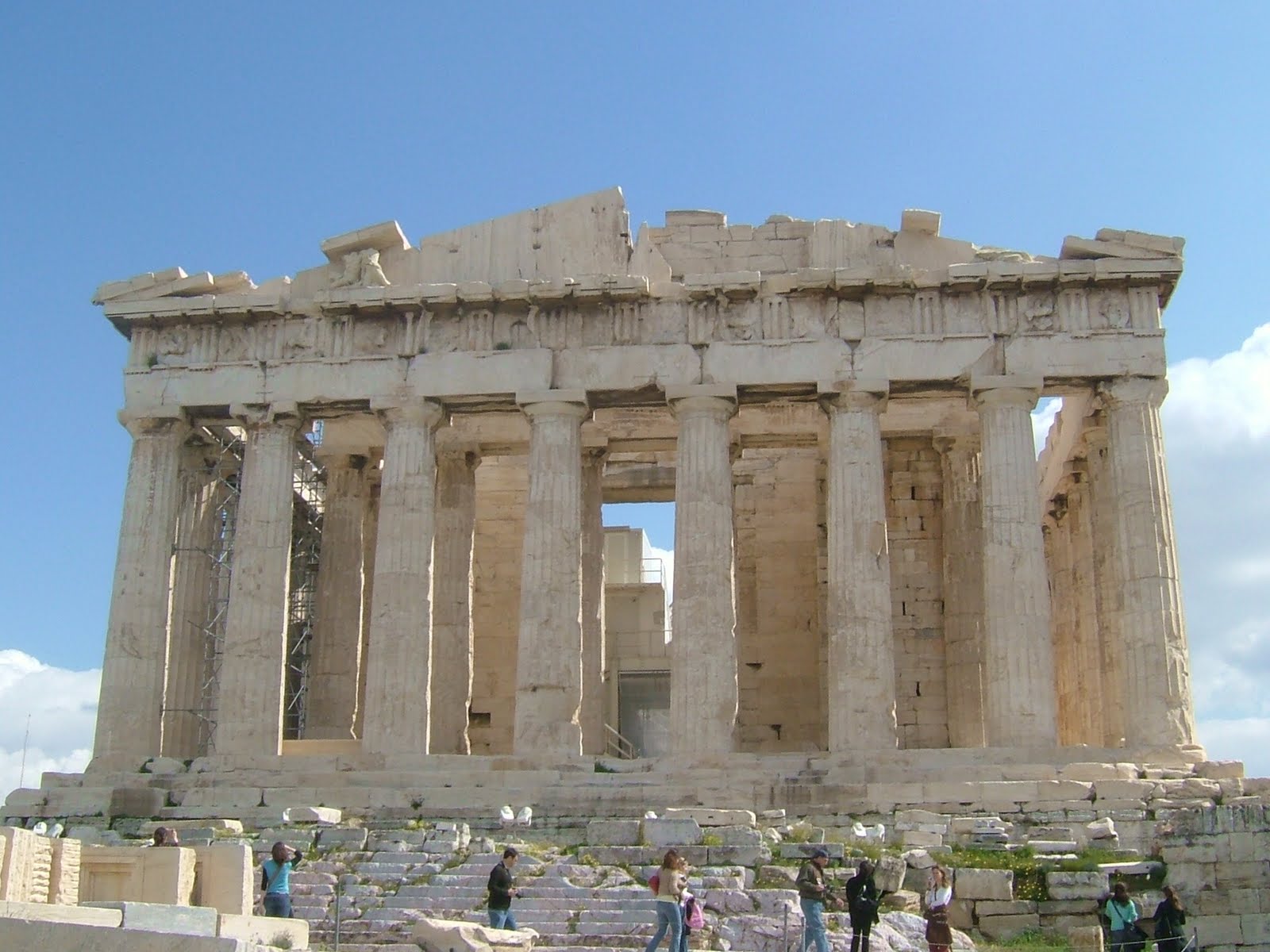 Partenón. Atenas
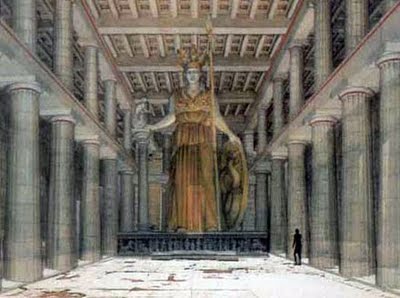 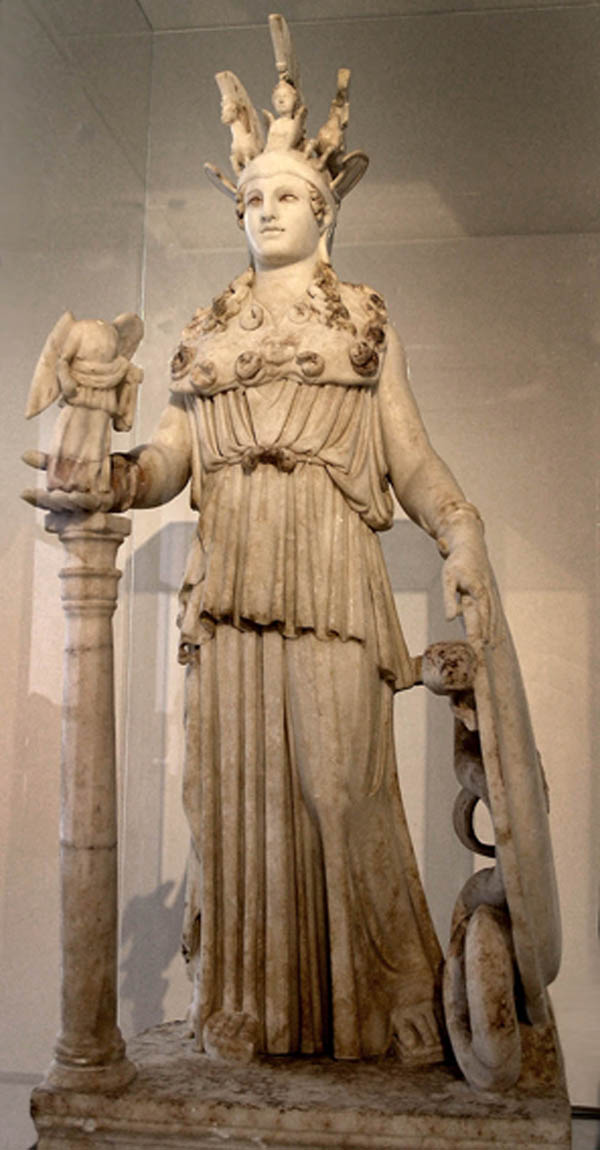 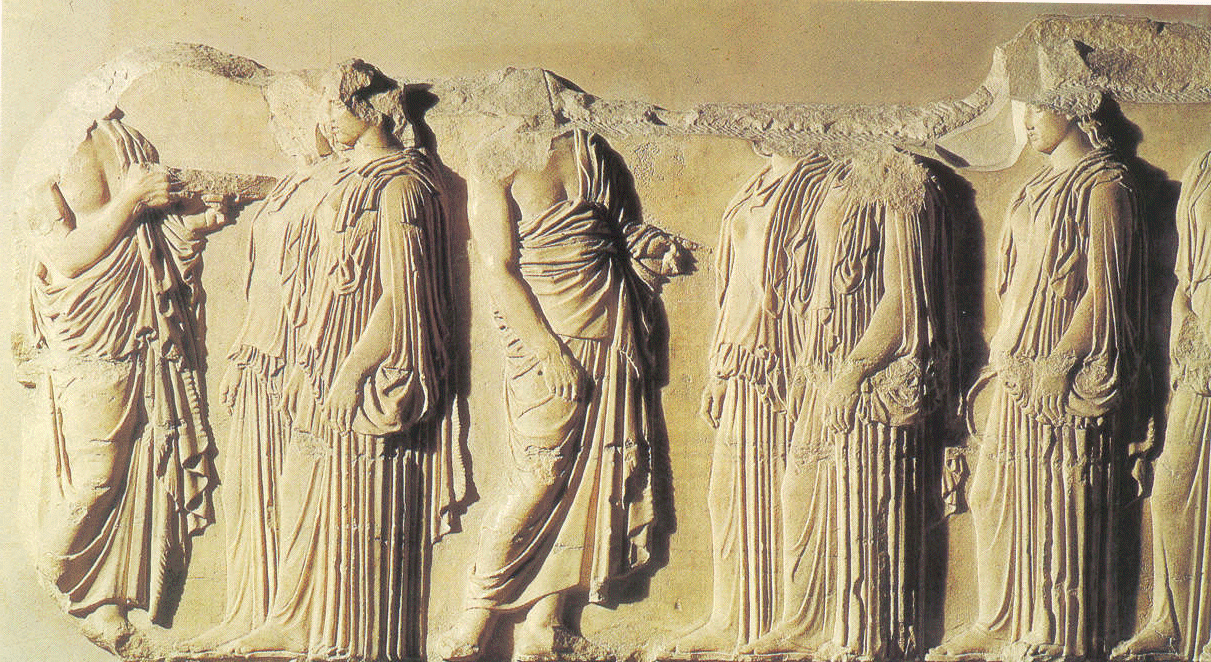 FIDIAS: Friso de las Panateneas
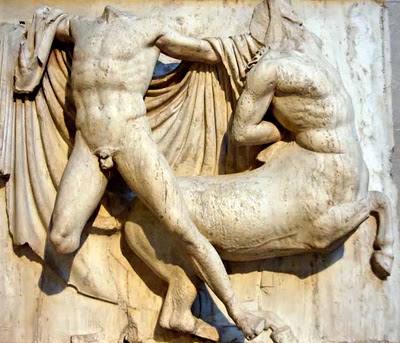 FIDIAS: Metopa del Partenón
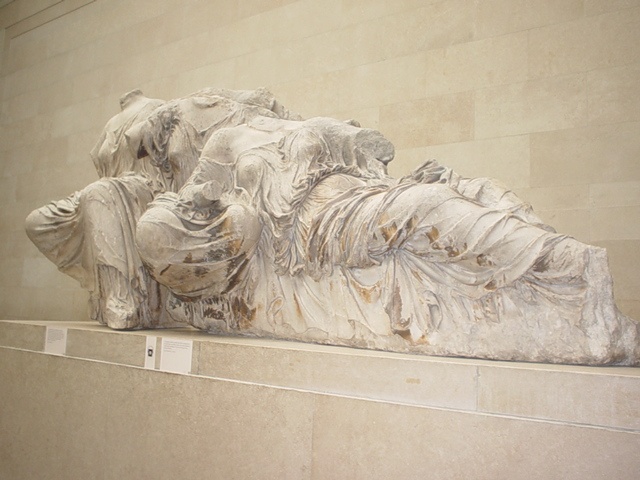 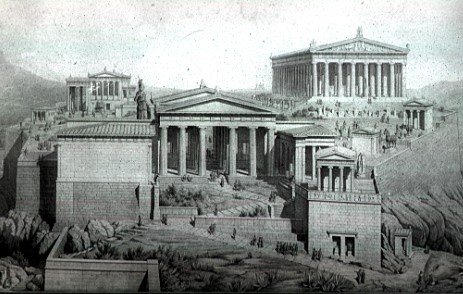 Acrópolis Atenas. Propileos
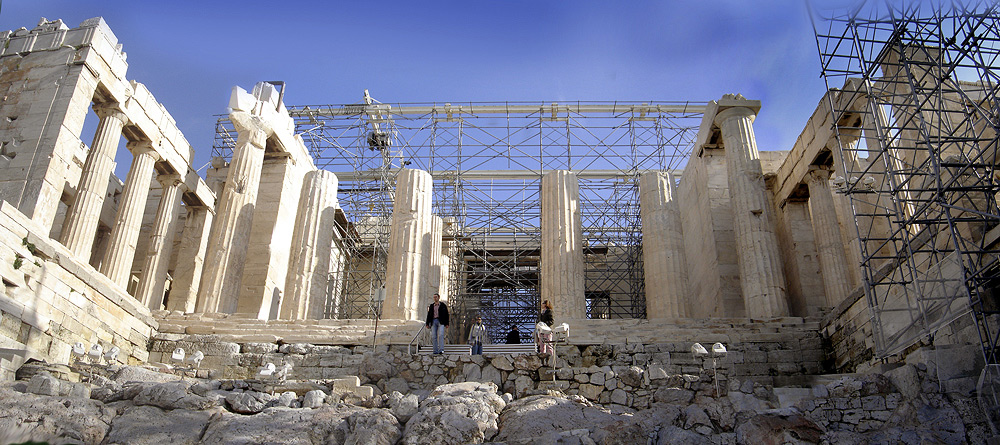 Propileos
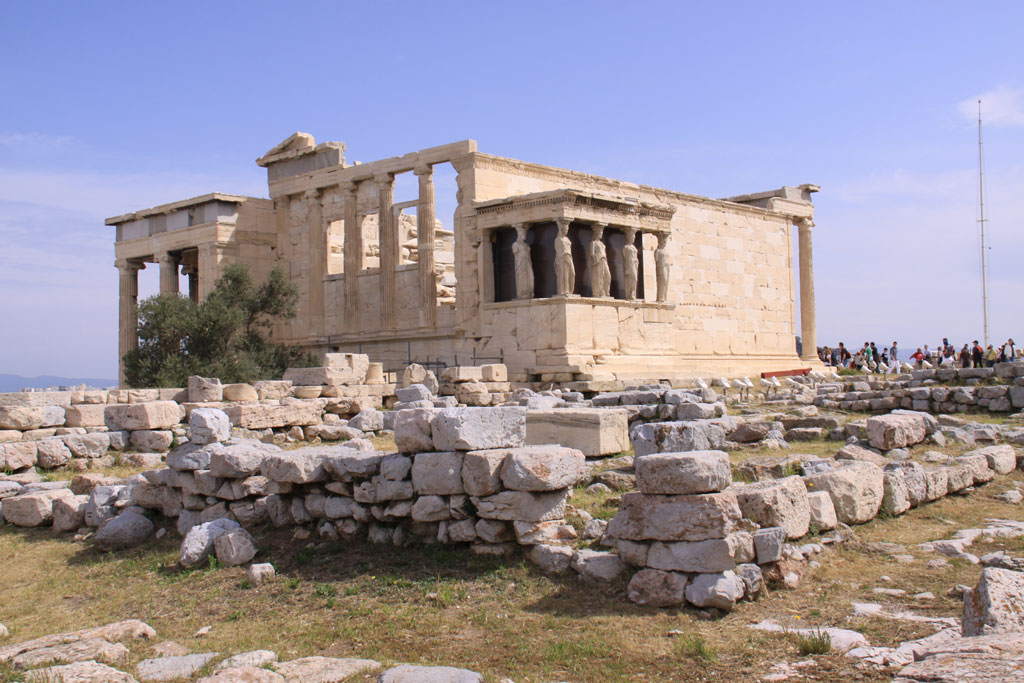 Erecteion
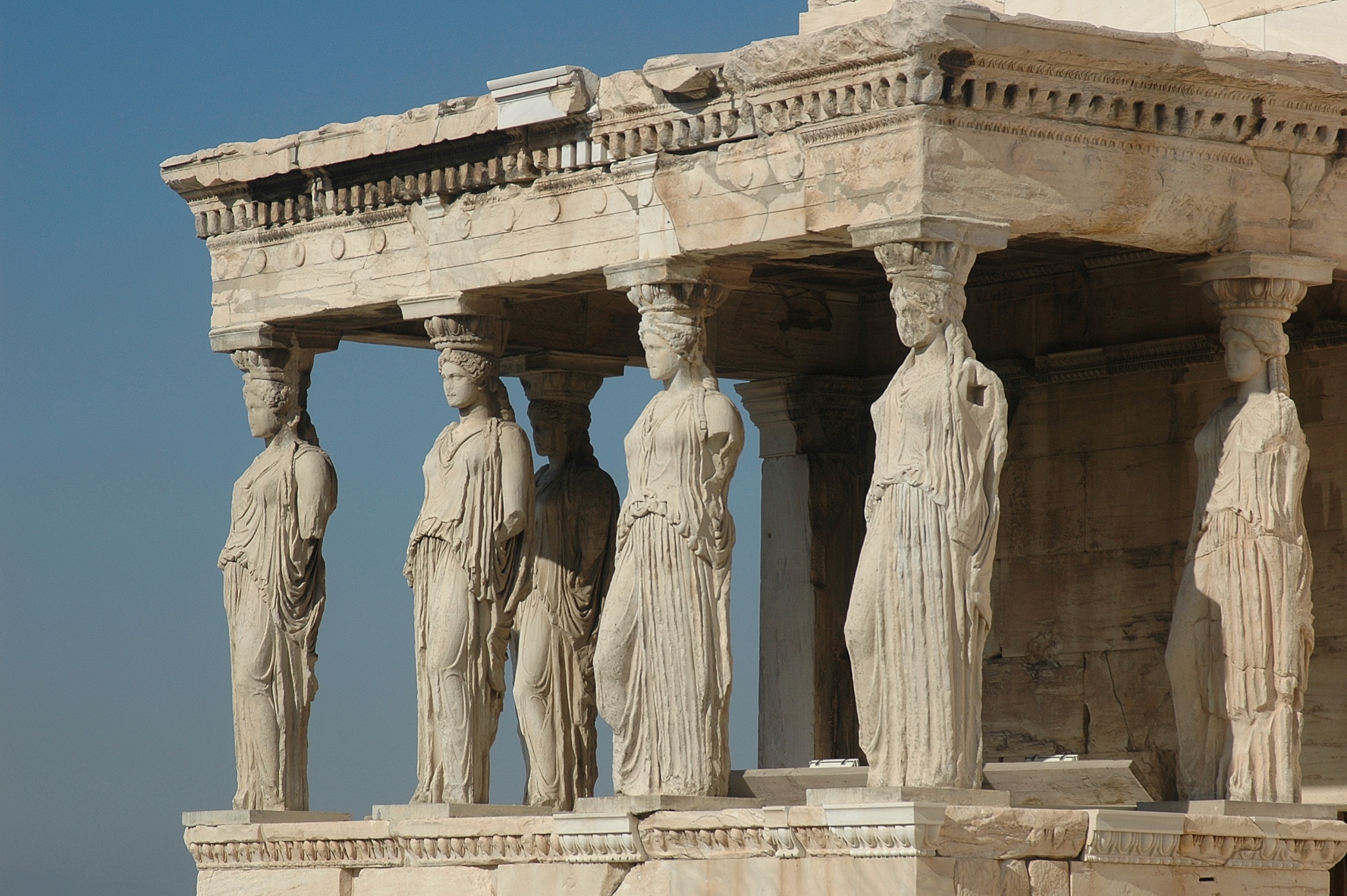 Cariátides del Erecteion
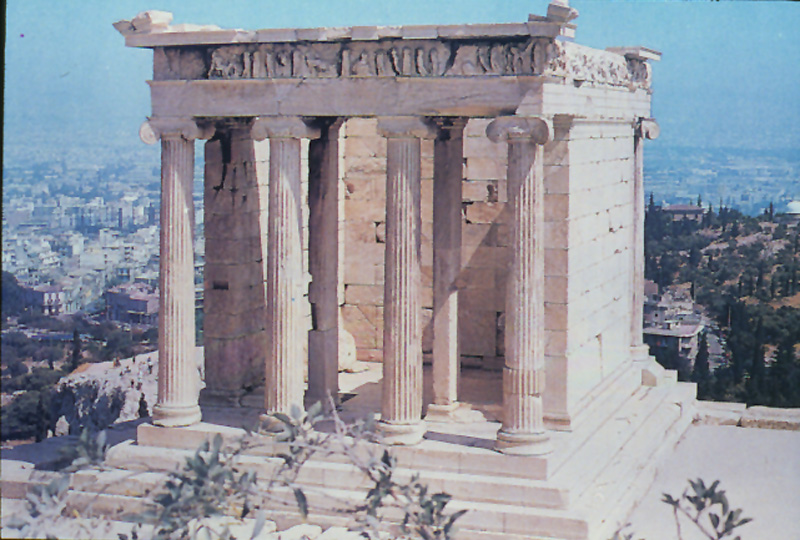 Templo de Atenea Nike
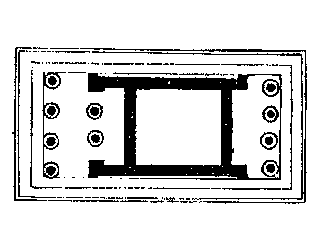 Planta Templo Atenea Nike
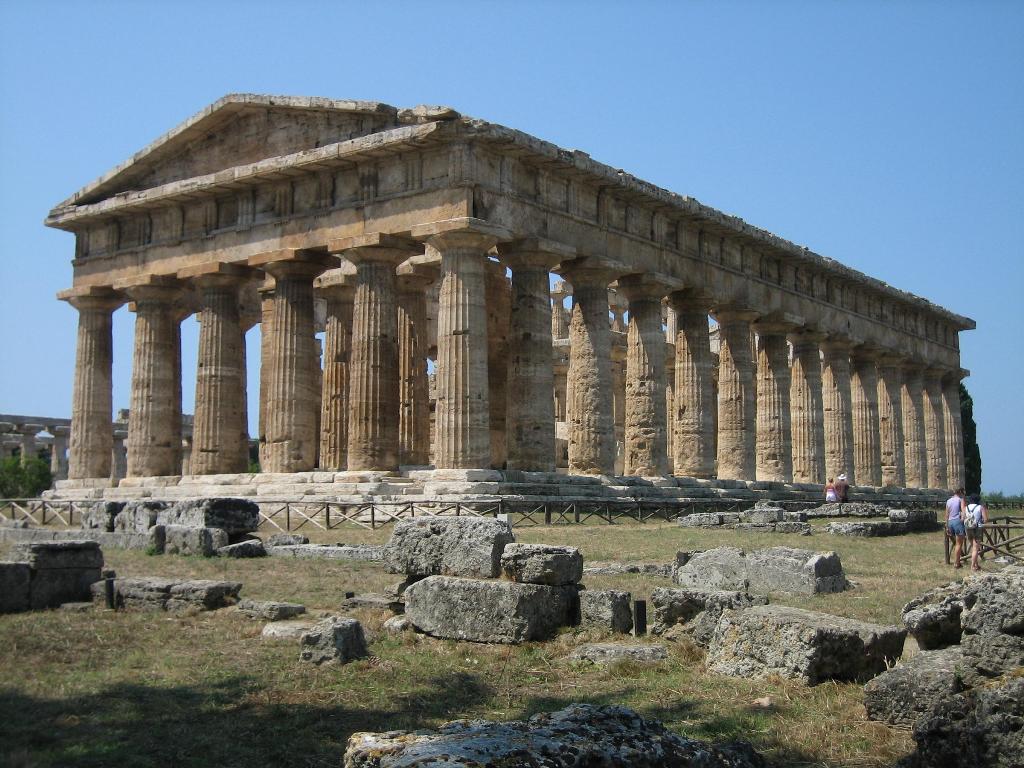 Templo de Hera en Paestum
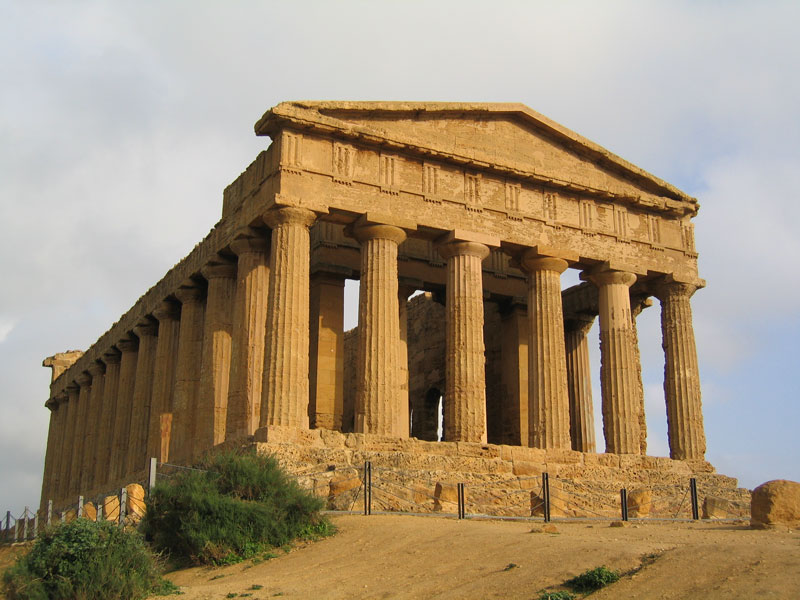 Templo. Agrigento
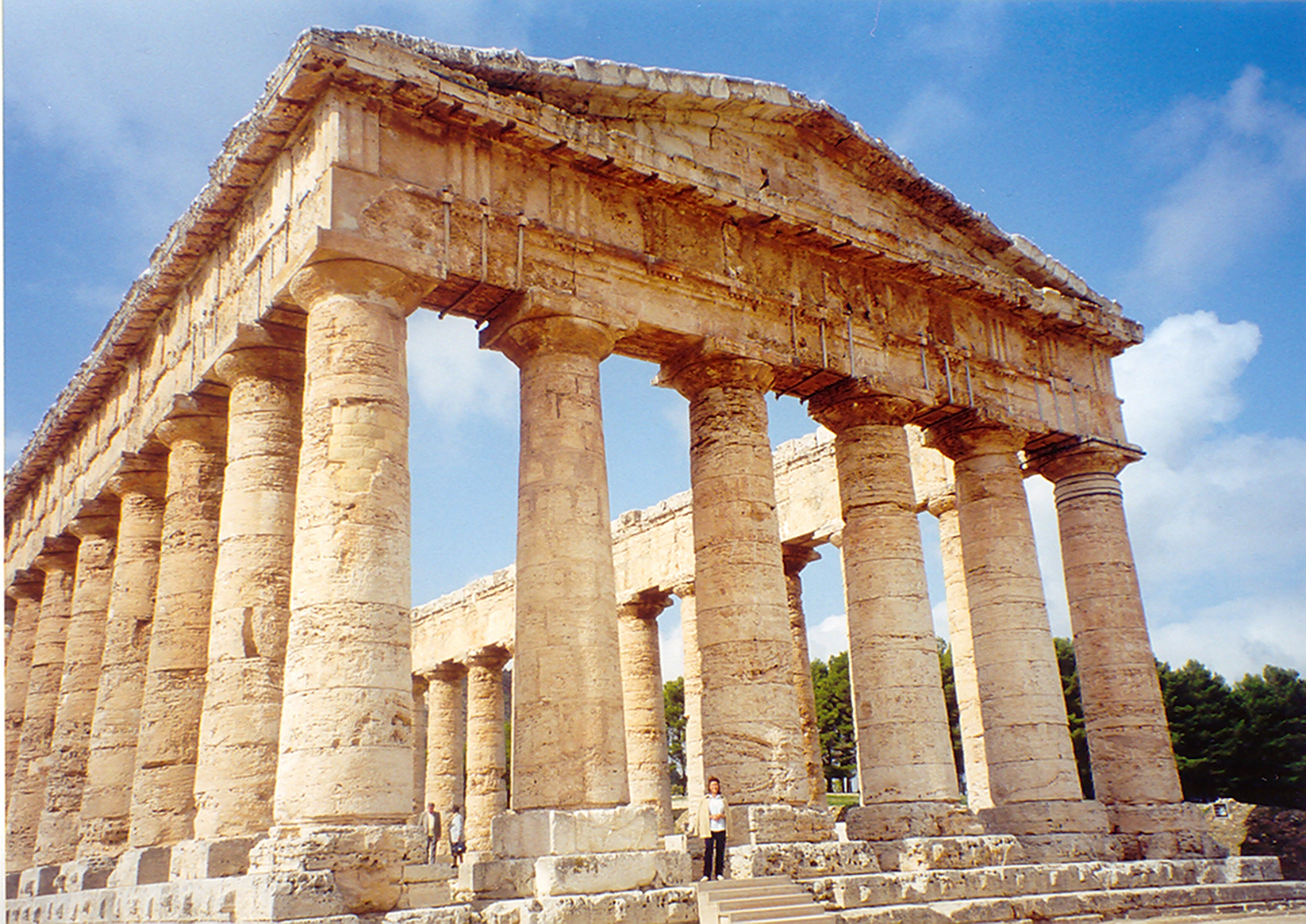 Templo. Sagesta
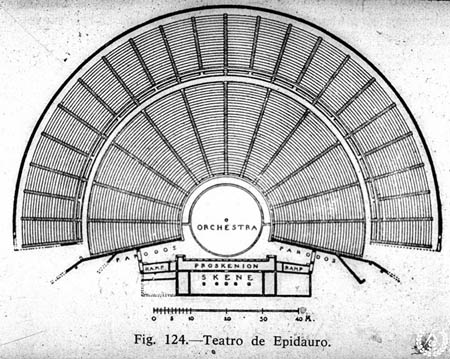 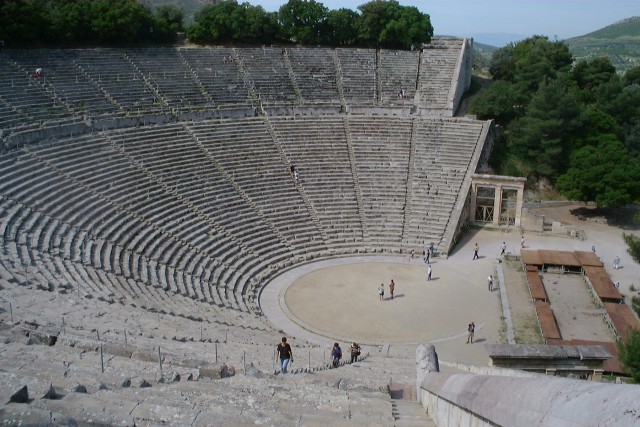 Teatro de Epidauro
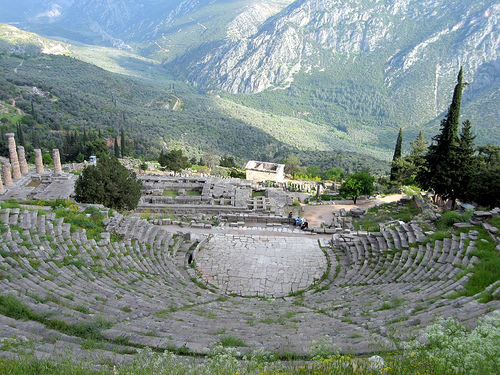 Santuario de Delfos. Teatro
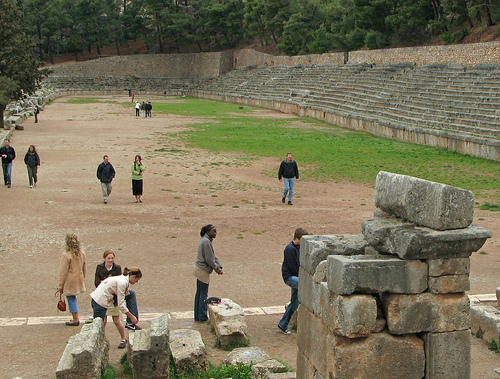 Estadio Delfos
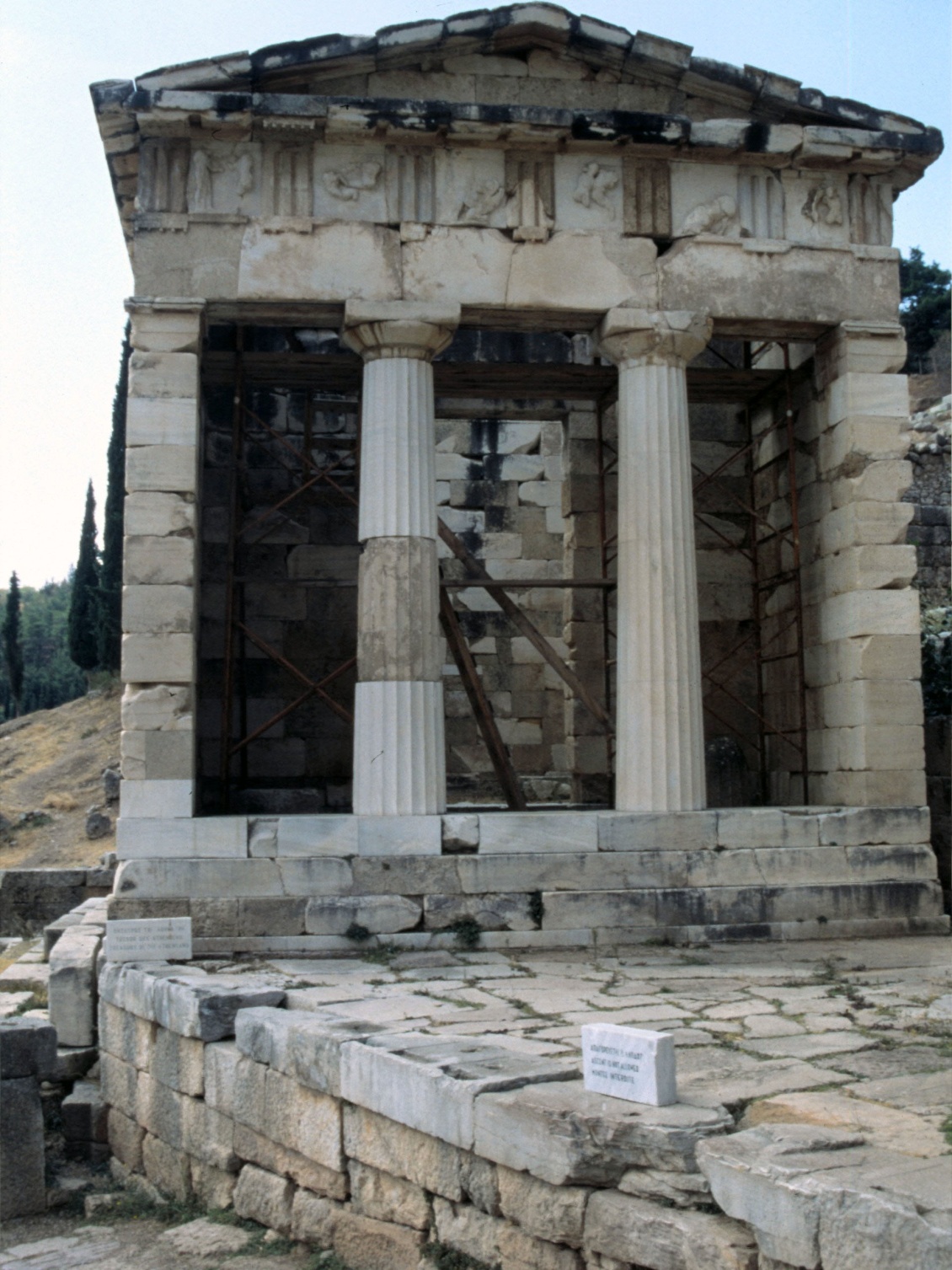 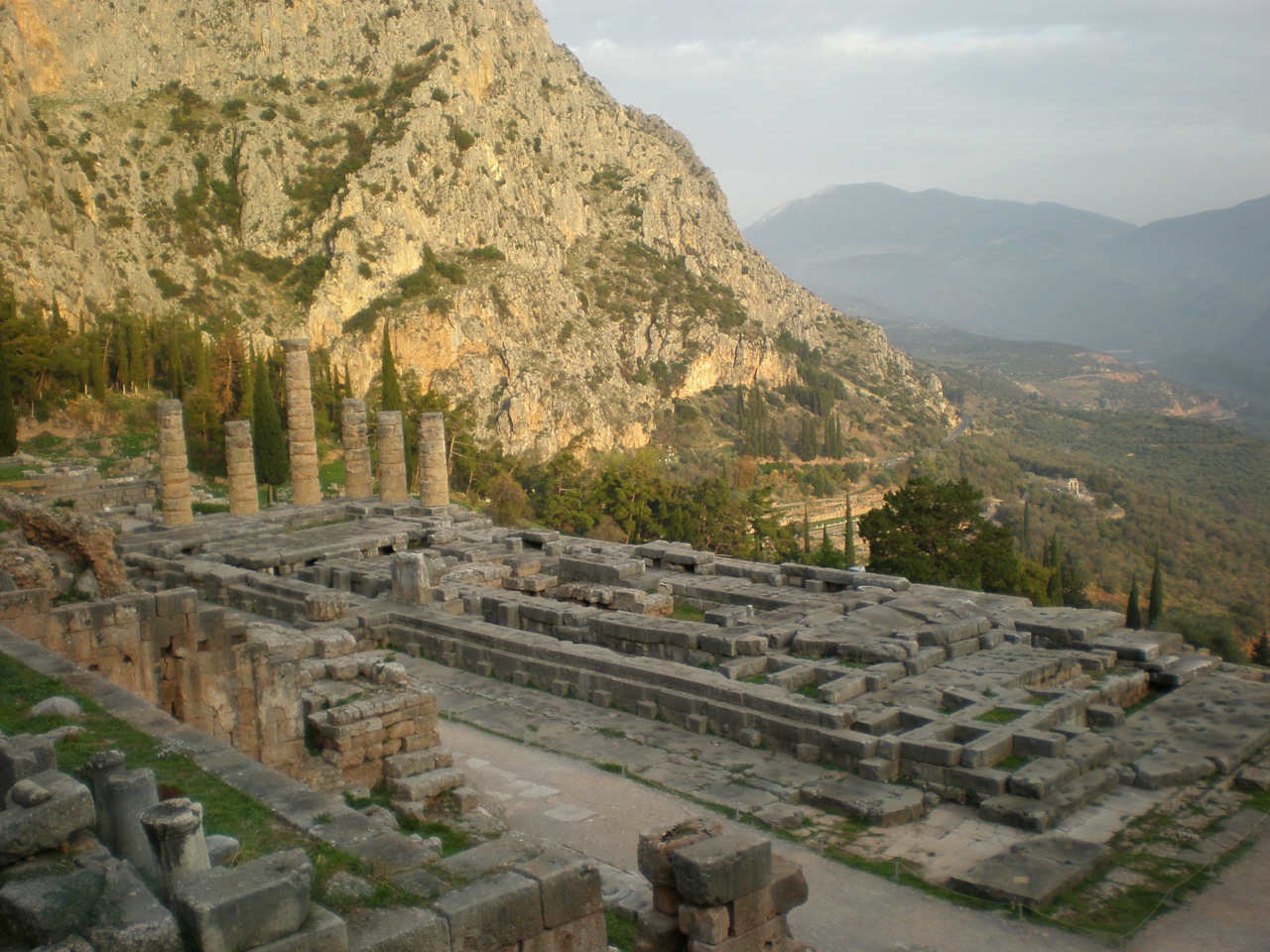 Templo de Apolo en Delfos
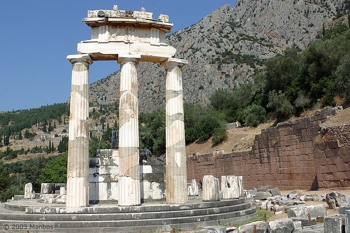 Oráculo de Delfos
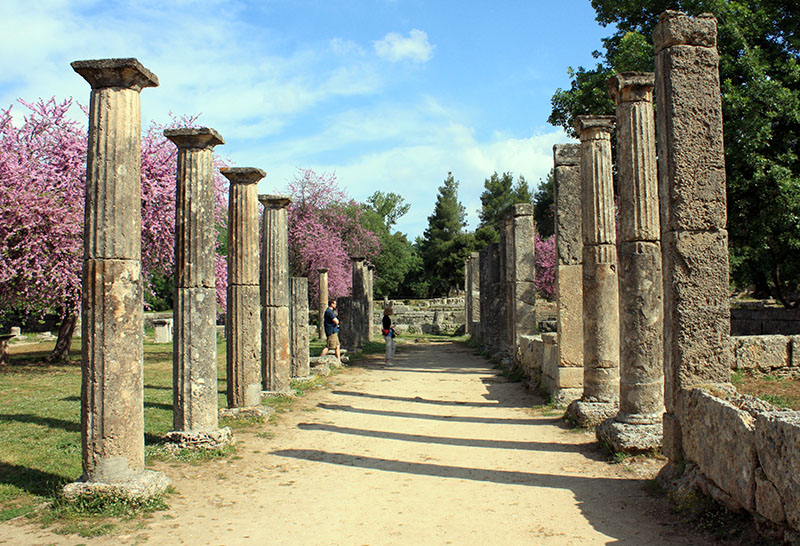 Palestra en Olimpia
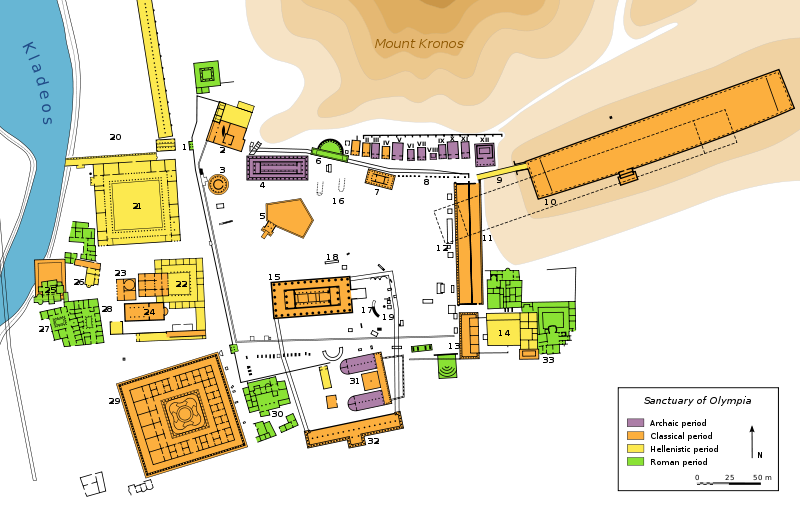 Plano del Santuario de Olimpia
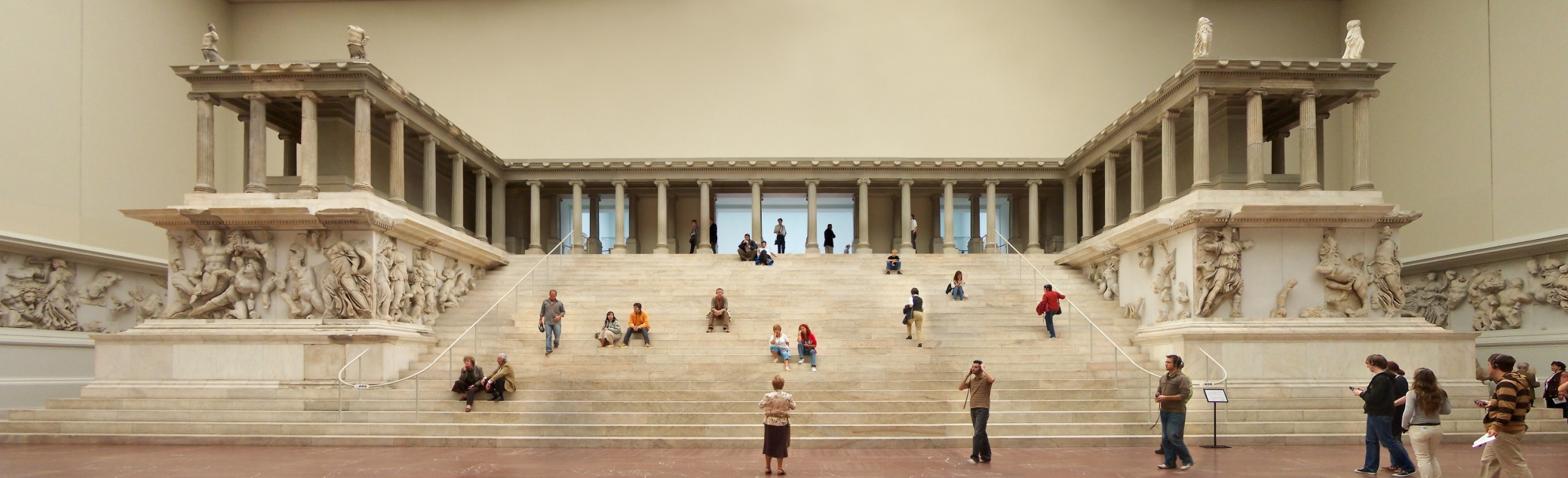 Altar de Pérgamo
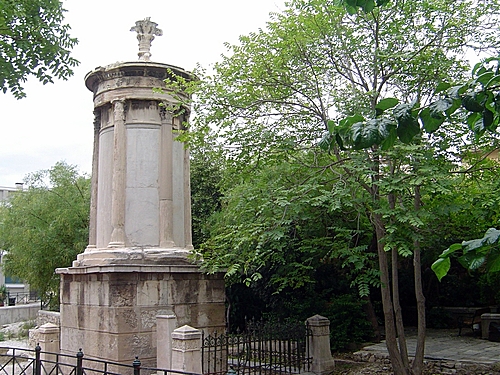 Linterna de Lisícrates
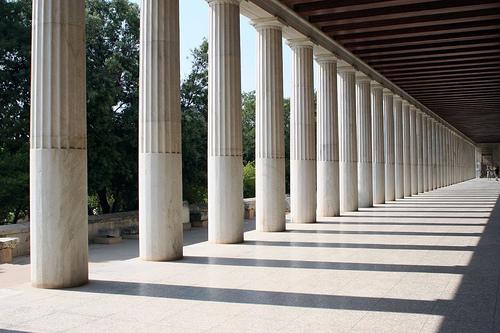